HFR method For small storm events
Andrea Ryan
April 22,2010
Problem statement
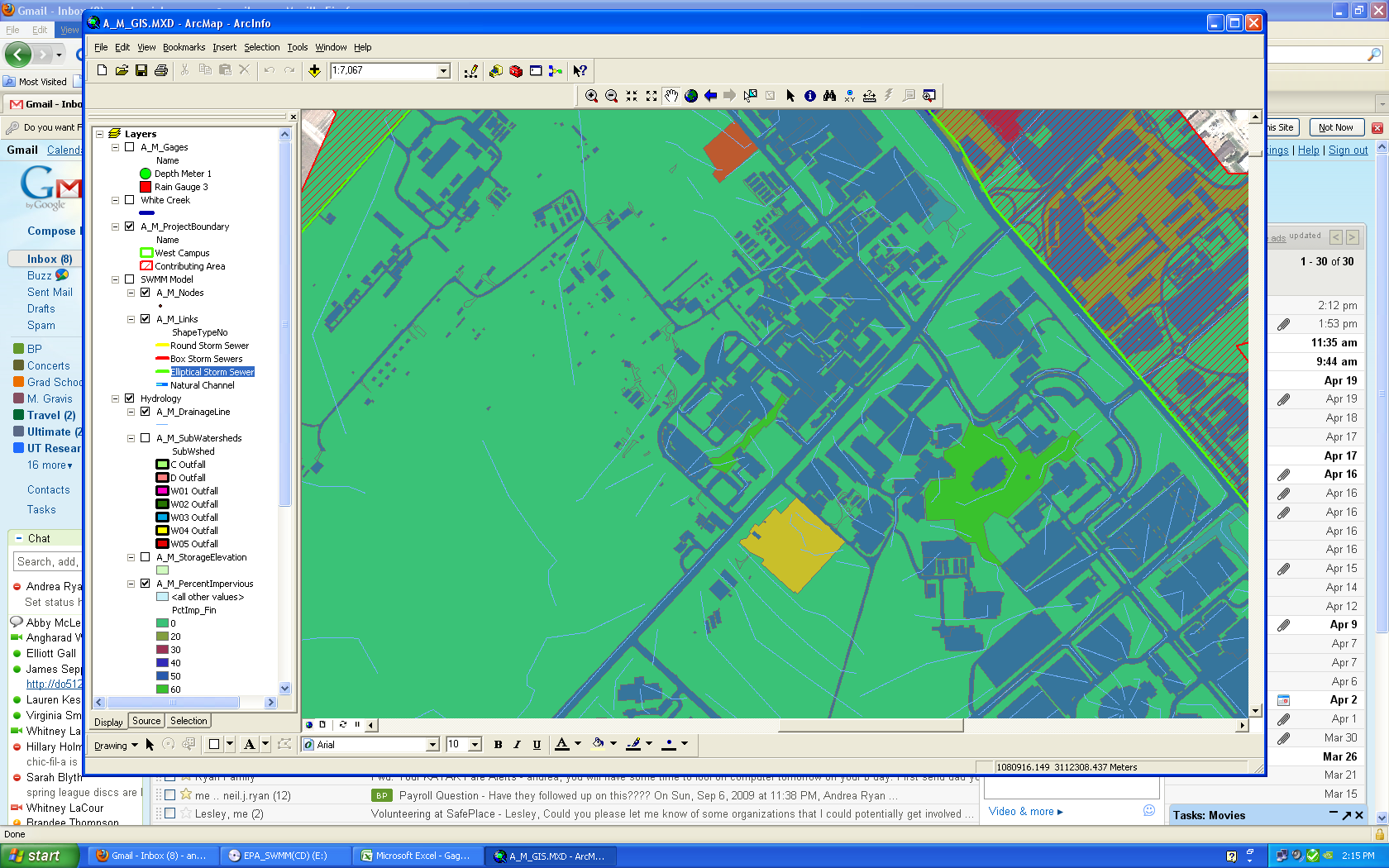 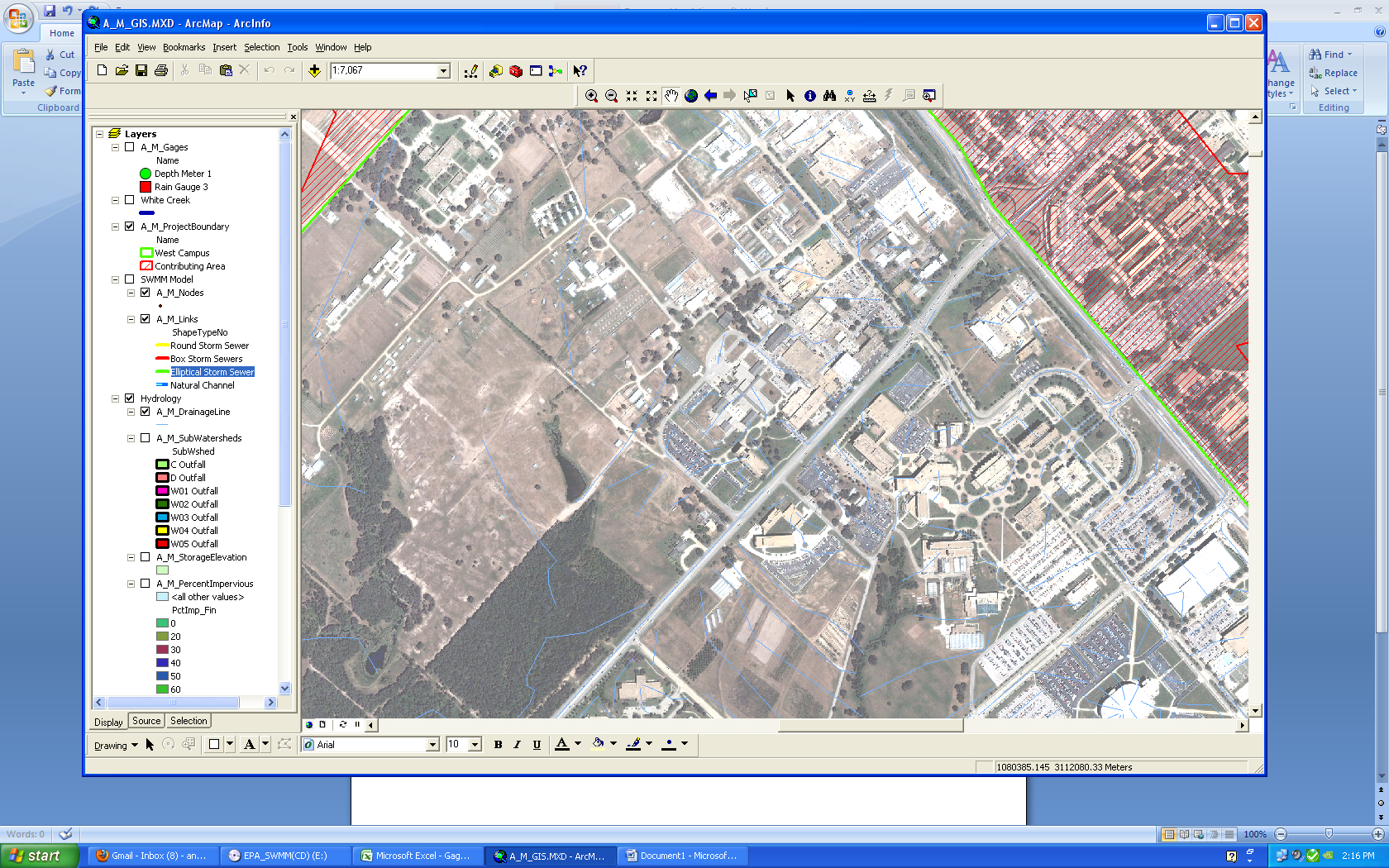 Increased imperviousness on the Texas A&M West Campus is  damaging the watershed.
[Speaker Notes: student population increasing from 7,500 in 1962 to 52,000 in 2004 The two sections of campus
Main Campus and West Campus (3.03 and 4.39 square kilometers, respectively) are located in two different watersheds
While West Campus is less developed than Main Campus, development that has taken place over the last 50 years on West Campus has greatly increased the impervious surface and volume of storm water draining into White Creek, subsequently degrading the structure of the creek and the ecosystem.]
methodology
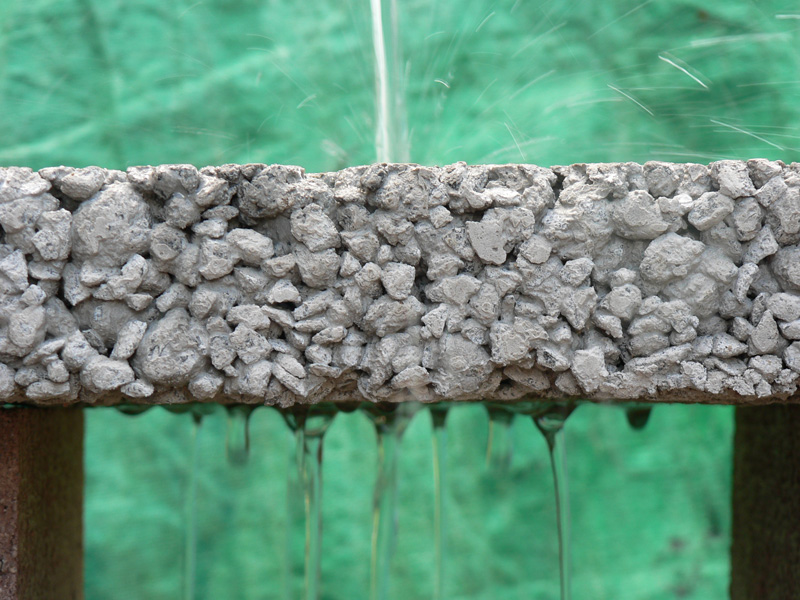 SCS Curve Number Method
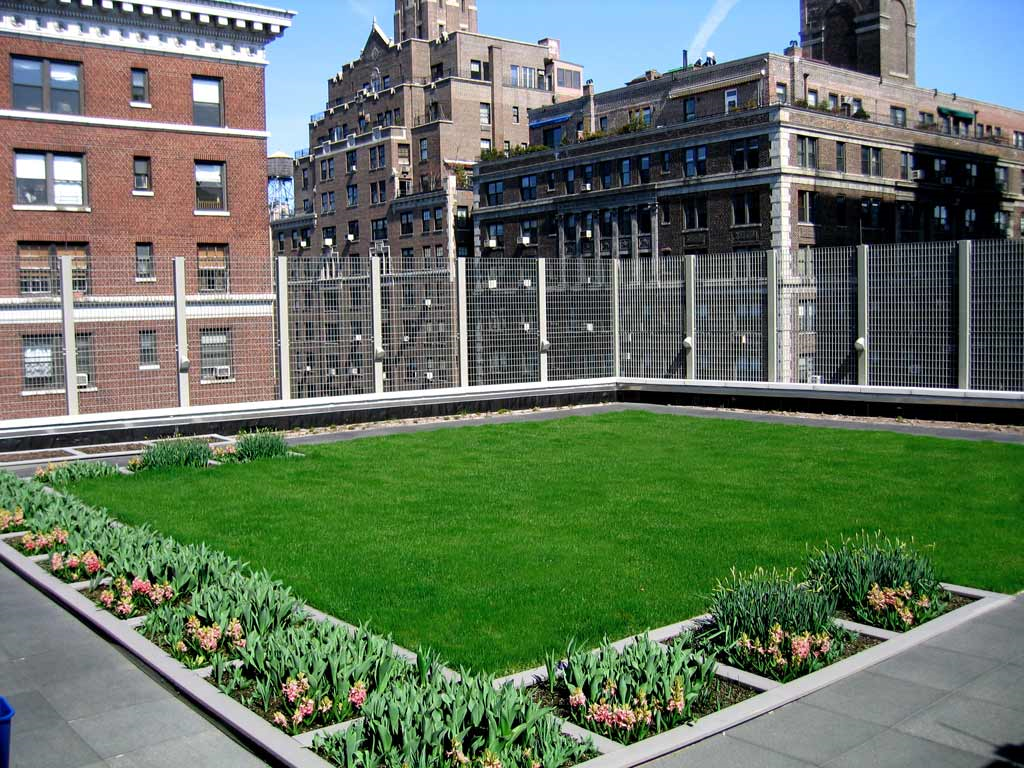 http://www.tececo.com/images/photographs/porous_pavement/PorousPavement.JPG
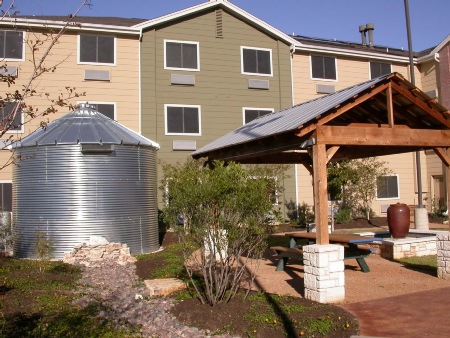 http://www.designshare.com/portfolio/project/1/604/Green%20Roof.jpg
http://www.rosefellowship.org/images/projects/springterrace/gallery/05.jpg
[Speaker Notes: GR = 86 (3in of substrate)
PP = 71 (10.2cm of substrate – Ia-2.0cm)
RHS = 98 with Ia=10.2cm – since after the Ia for RHS, all other stormwater runs off.]
MODELING
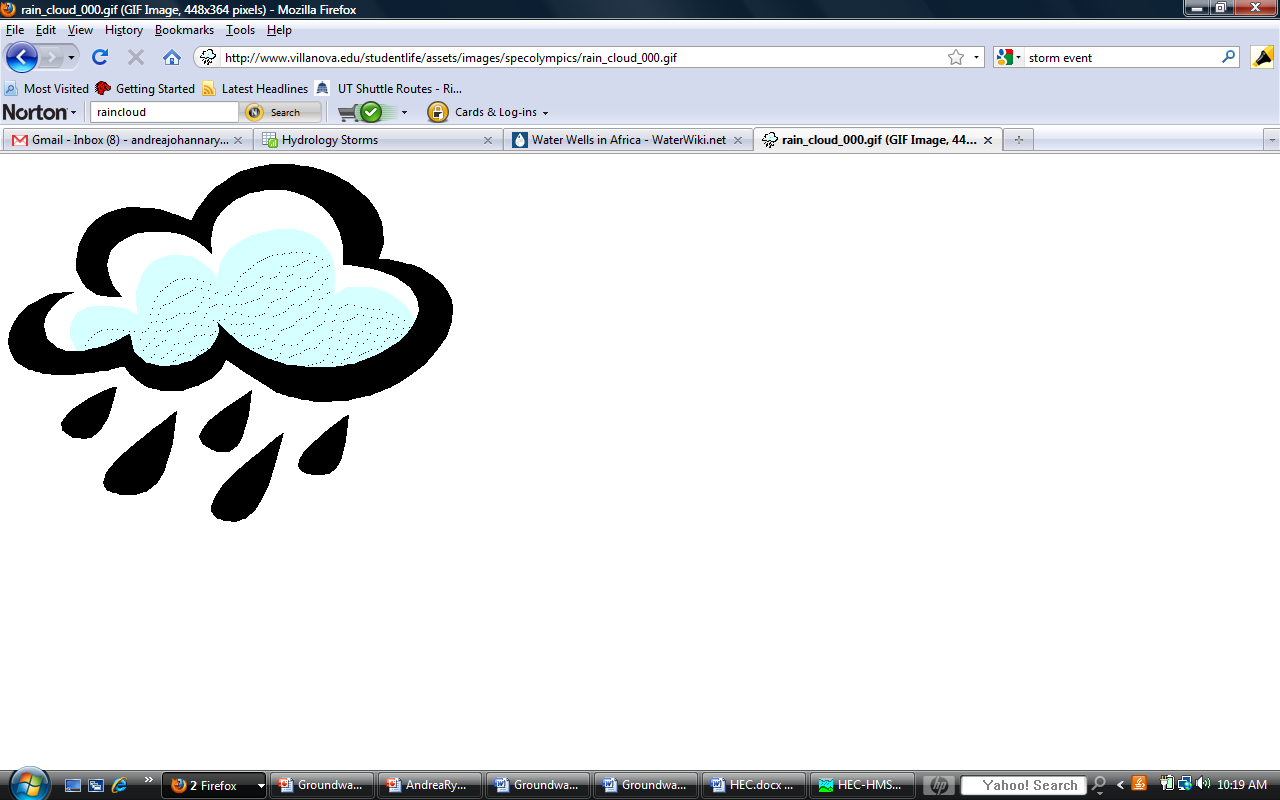 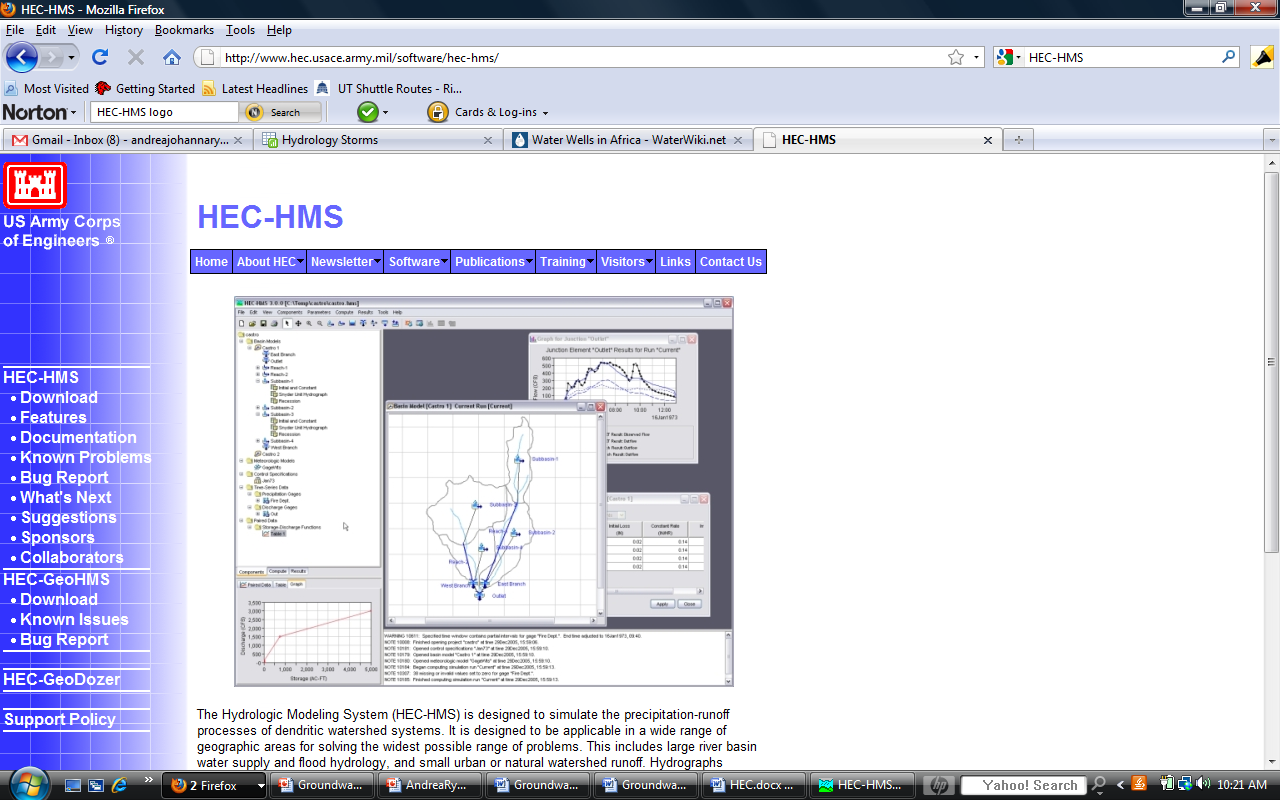 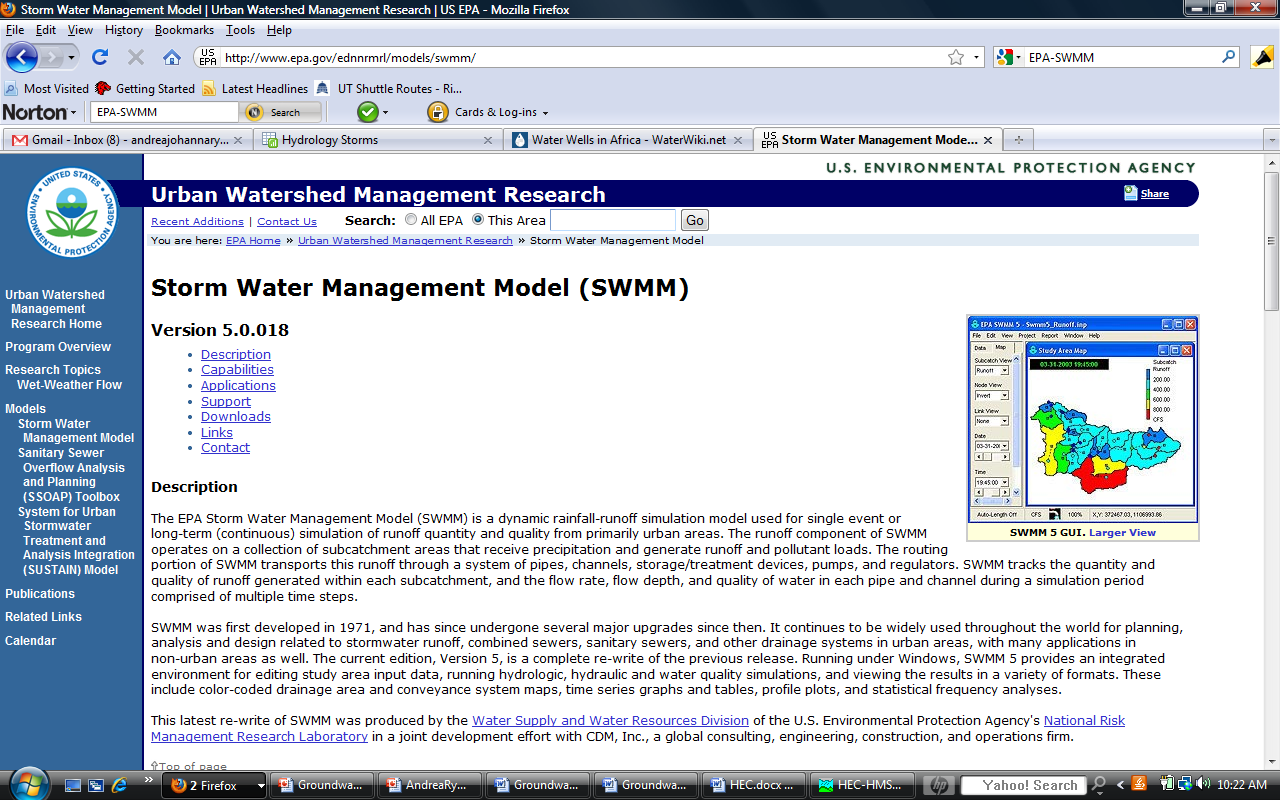 Storm Water Management Model (SWMM)
HFR Model
OUTPUT:
Hydrologic Footprint Residence
Peak Flow
Volume
[Speaker Notes: http://www.villanova.edu/studentlife/assets/images/specolympics/rain_cloud_000.gif
We both learned how to do both HEC & SWMM but I’m mainly doing HEC & Katie’s mostly doing SWMM]
HEC-HMS Procedure
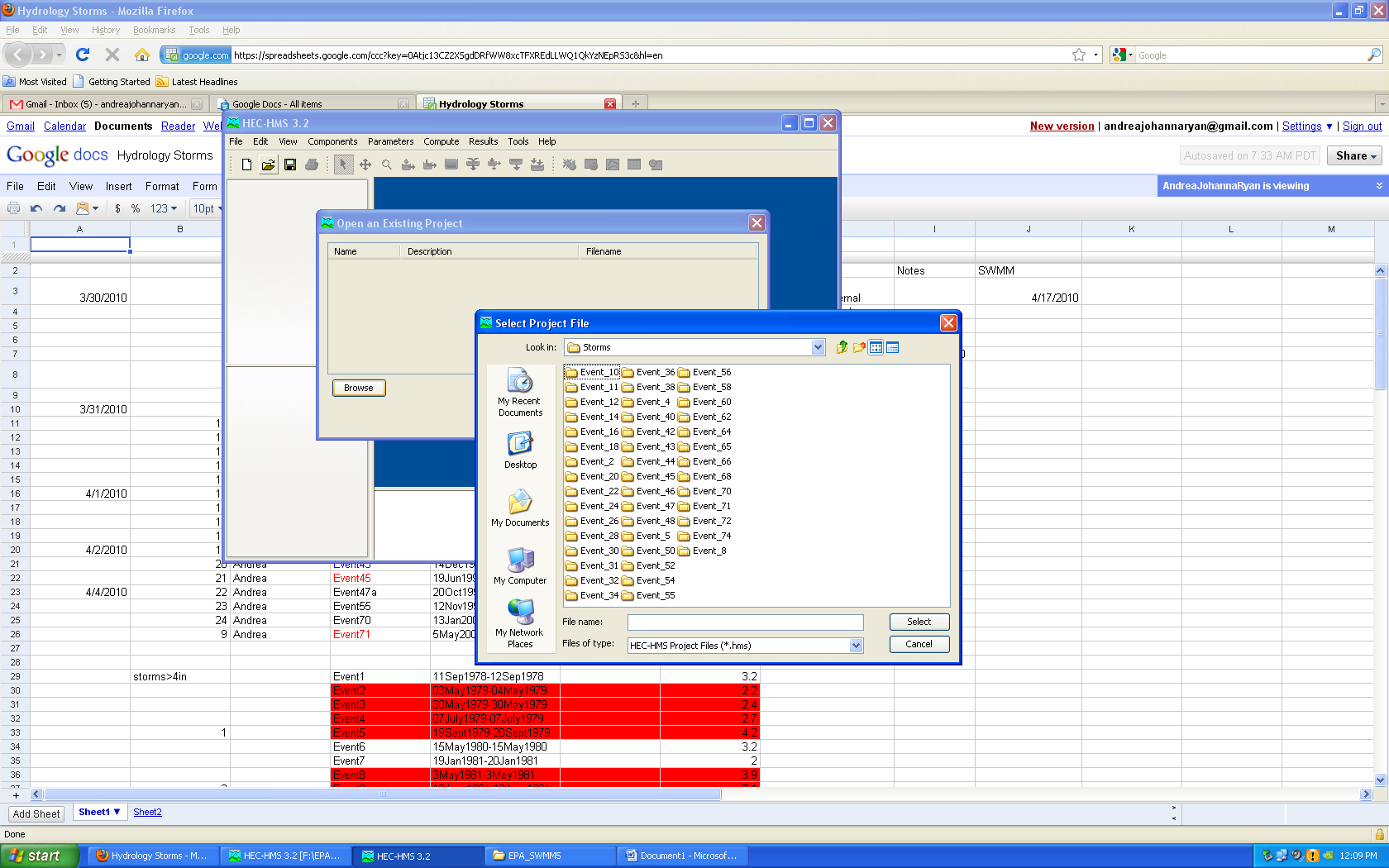 [Speaker Notes: Import the precipitation data from the prepared storm events.]
Hec-hms procedure (continued)
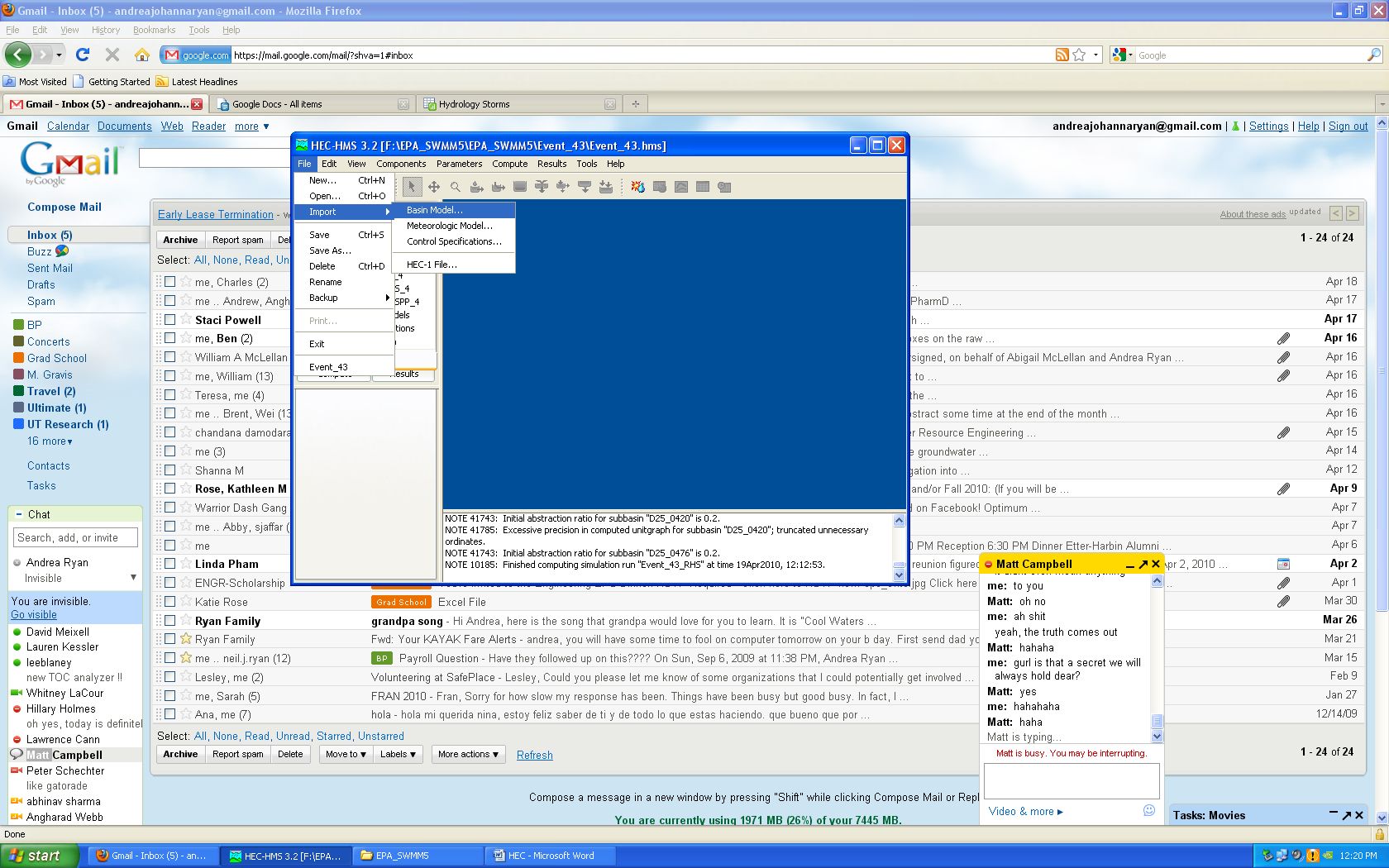 [Speaker Notes: Import 6 LID combination scenarios for the Basins.
Use GIS shapefiles to get weighted curve numbers for subbasins.]
Hec-hms procedure (continued)
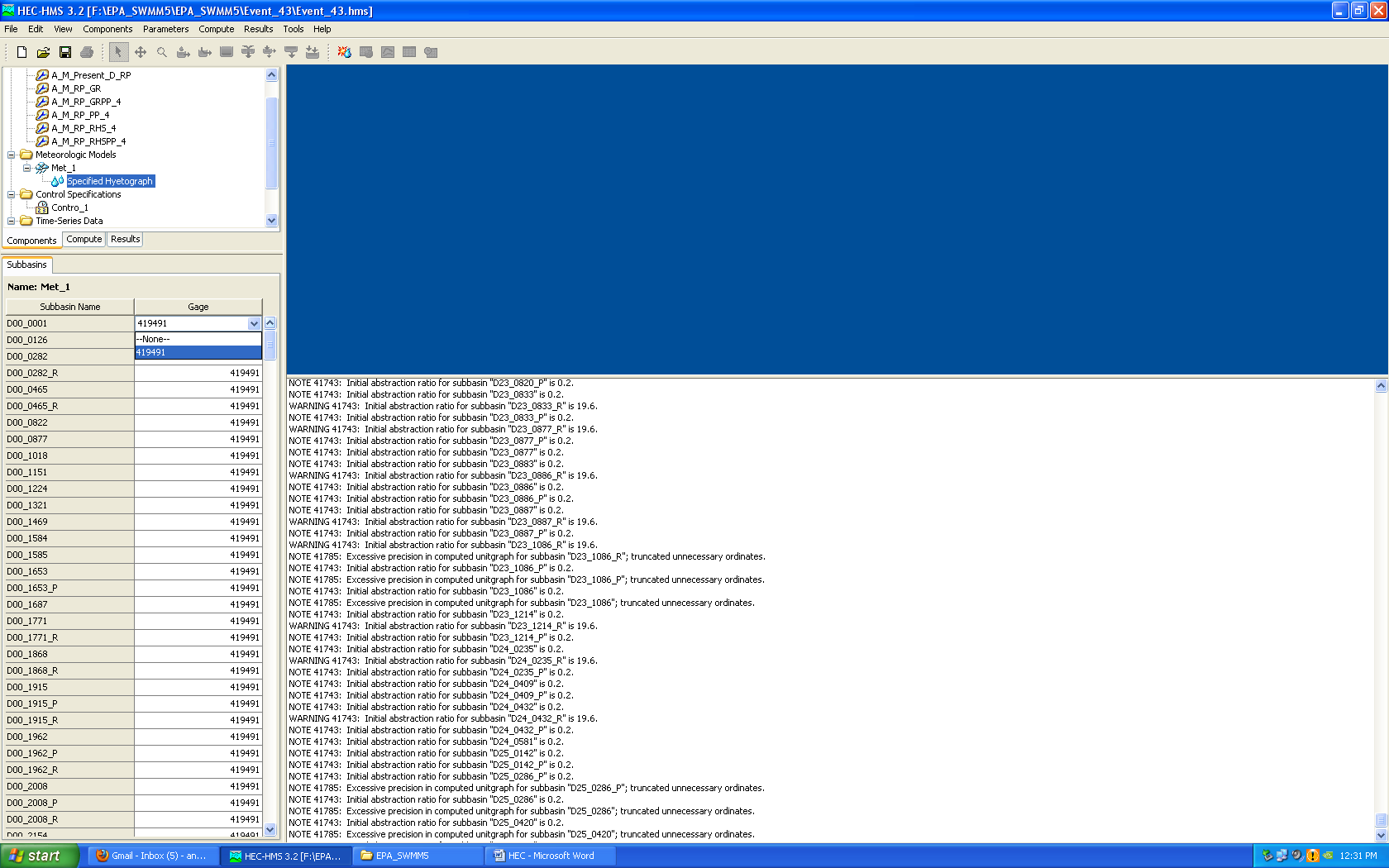 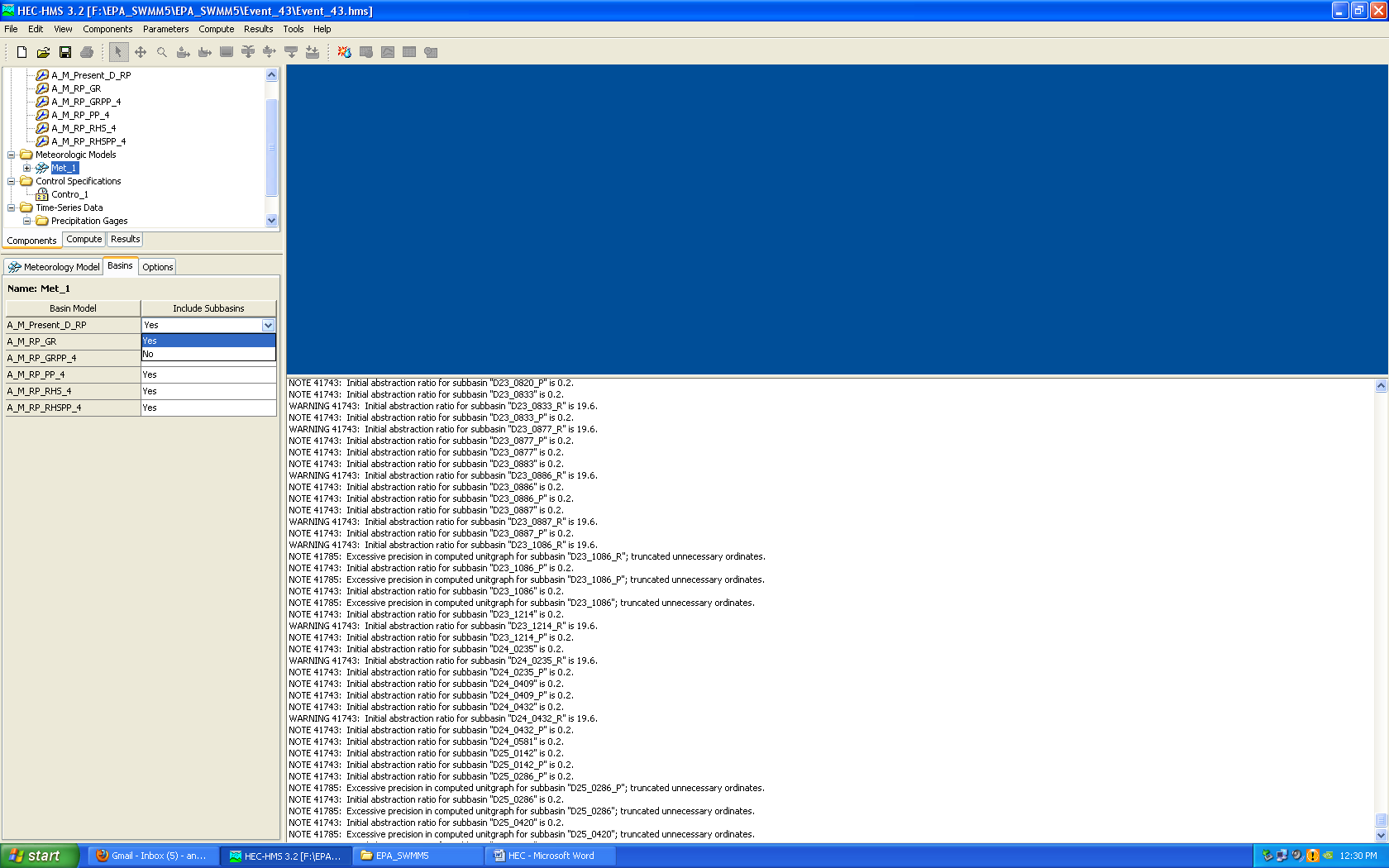 [Speaker Notes: Include all subbasins in the meterologic model
Include all precipitation gages]
Hec-hms procedure (continued)
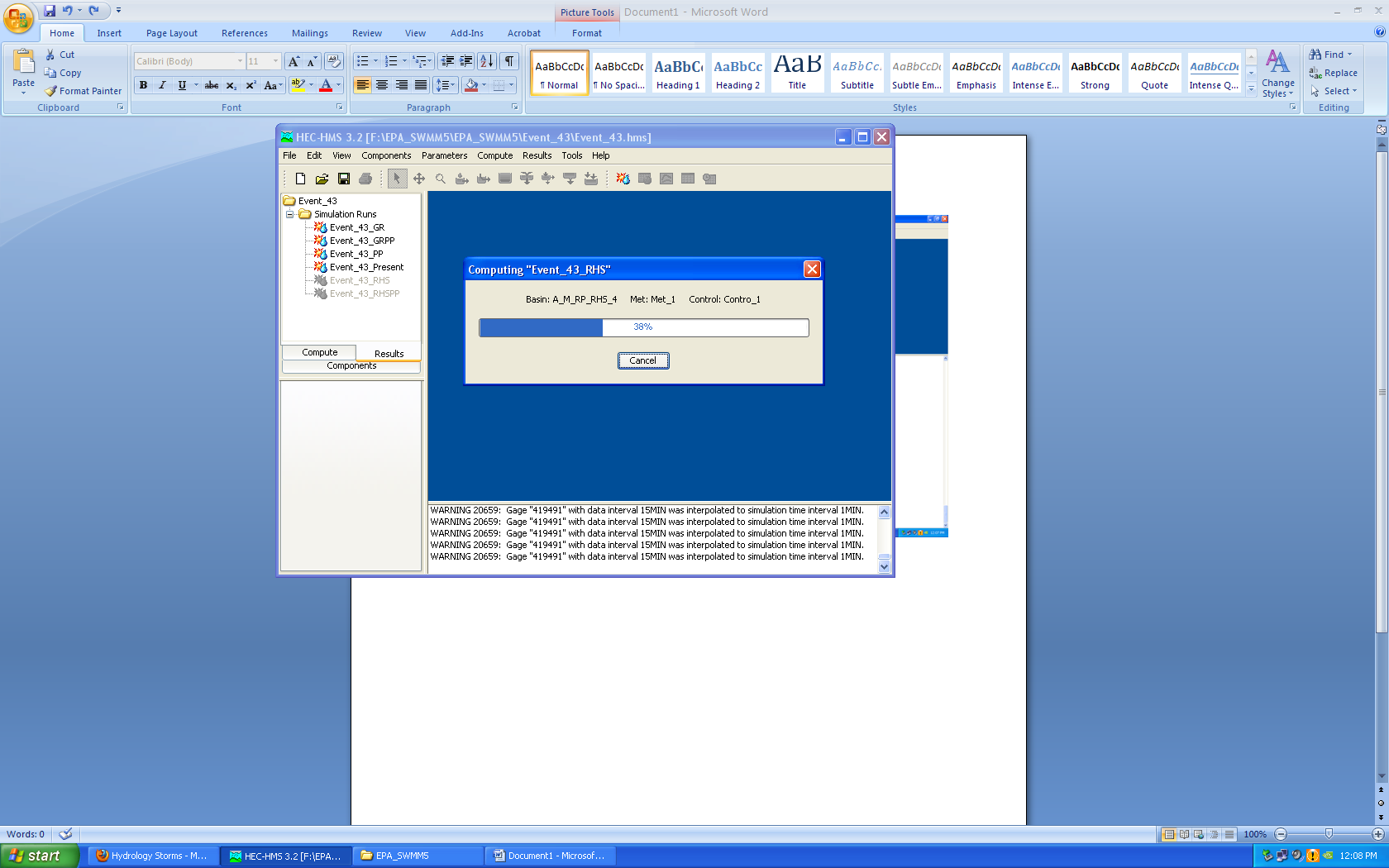 [Speaker Notes: - Takes a while… 502 nodes to run.  Can take anywhere from 10 minutes to 45 minutes for a single scenario to run depending on length of storm.]
Hec-hms procedure (continued)                  HEC – Yeah!
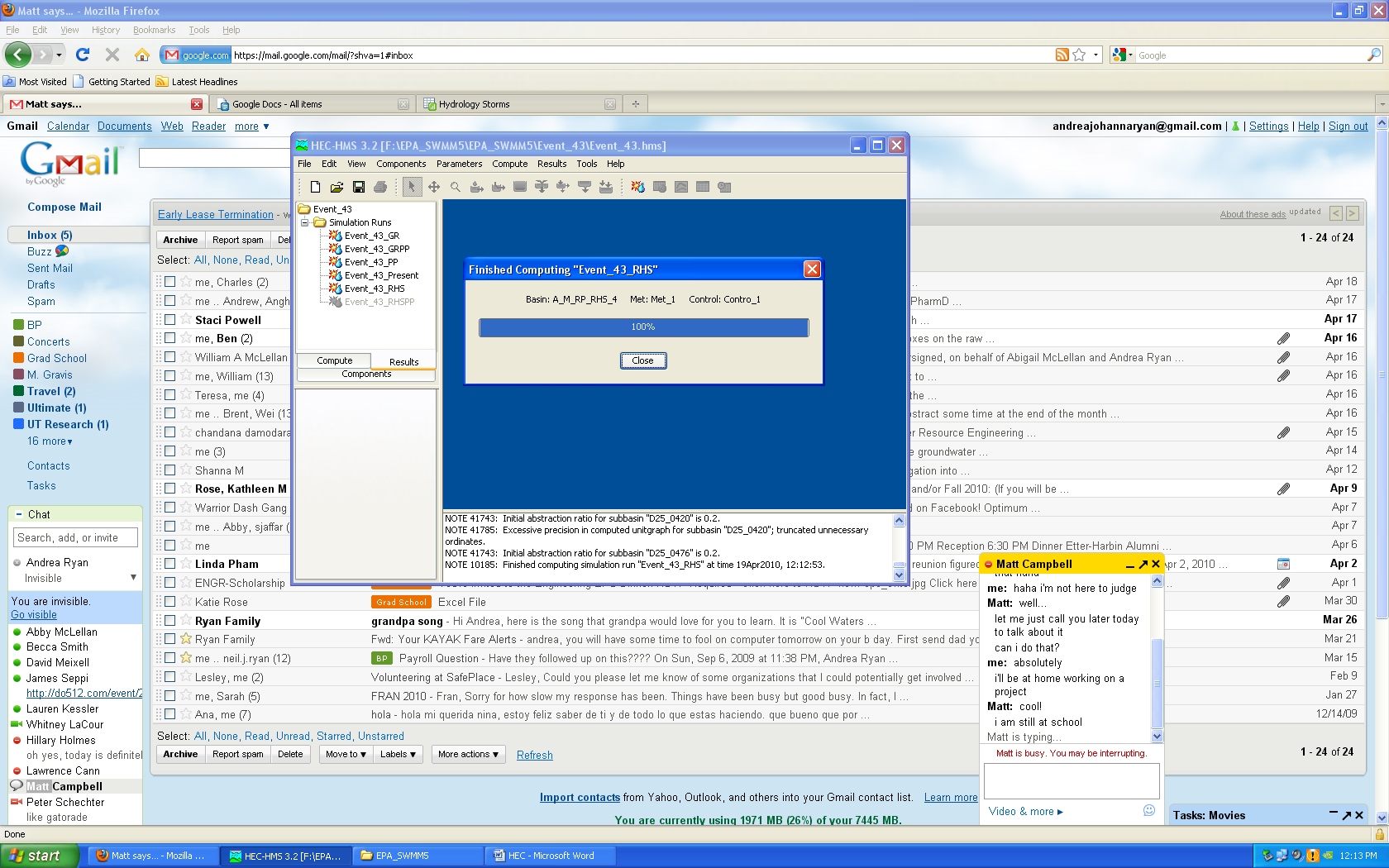 This output is now the input to SWMM…
Hypothesis about final results
Katie – large storm events (>3.0in)
Andrea – small storm events (<3.0in)

Hypothesis: Low Impact Development will be more effective for small storms & a detention pond will be more effective for large storms.
struggles
24 Storms through HEC-HMS… with a hyphen in the name. BIG MISTAKE.
SWMM has an error
HFR? Problem from SWMM output or HFR code itself?
Preliminary results
Preliminary results: Average of 3 storms
Future work
Run storm events to test hypothesis
A small lit review of the impacts of LID and BMPs on small vs large storms
Figure out what’s wrong with SWMM & HFR…
Questions?